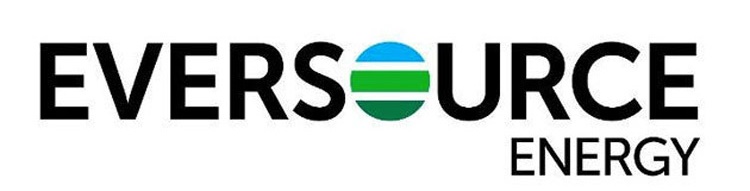 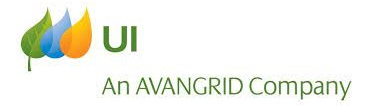 Energy Storage SolutionsMarch 2024 Contractor Training
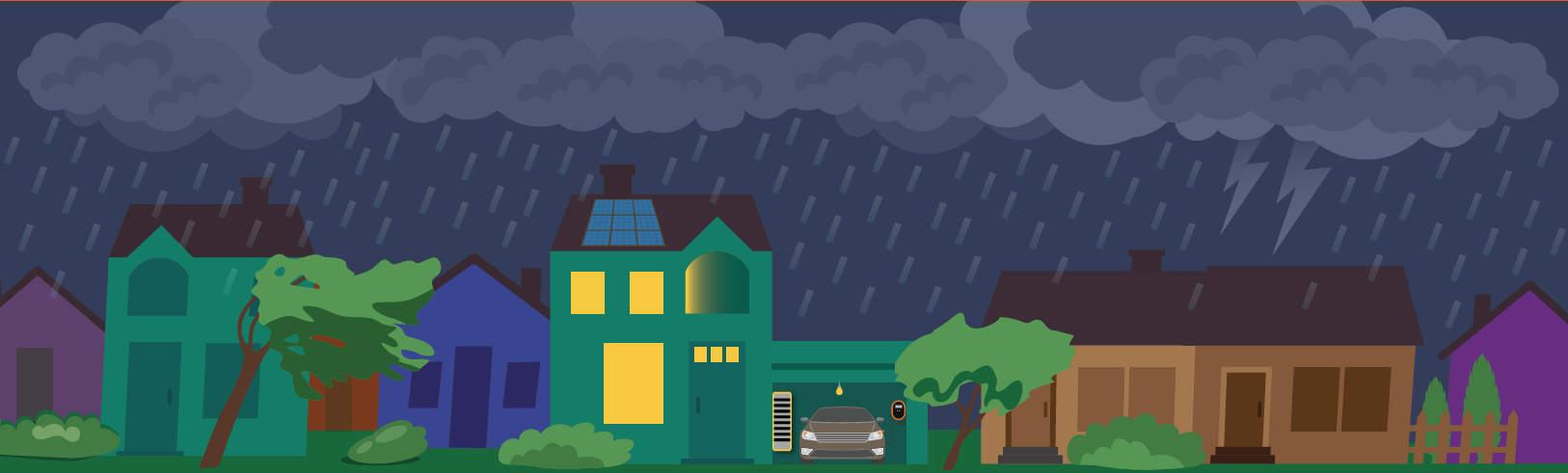 Agenda
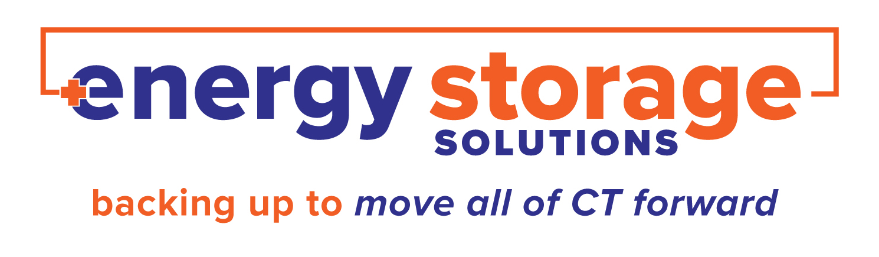 Quick Overview of ESS
Incentive Calculator
Salesforce Training
Website Walkthrough
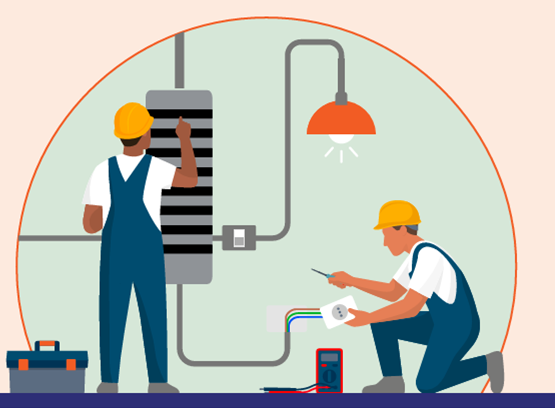 2
PURA Updates
C&I Upfront Incentive Approval Pause
"...on June 15th, 2024, the Program Administrators shall pause all commercial passive dispatch enrollments in the Program until the Authority determines the commercial upfront incentives for the remainder of Tranche 2 and for Tranche 3."
Passive dispatch enrollments will pause until a decision is made during the Year 4 Program Review in Dkt. No. 24-08-05
Application Submission Timelines
Estimated Upfront Incentive < $500,000: Submit complete  incentive application by May 31
Estimated Upfront Incentive ≥ $500,000: Submit complete incentive application by May 8
3
PURA Updates
Application Process Working Group (APWG)
APWG Report submitted to PURA on March 15th
Report still under review
Expect some changes to the application flow
4
Energy Storage Solutions
9-year declining incentives – Goal of 580 MW behind-the-meter storage for residential and non-residential end-use customers
Statewide goal of 1000 MW, including front-of-the-meter
5
Program Design
Customer Classes:
Residential customer classes: Standard, Underserved, and Low-Income Households
Commercial/industrial customer classes: Small, Medium, Large (based on demand)
Systems installed through this program can receive two incentives:
6
[Speaker Notes: Now onto program design and how we plan to incentivize customers to install battery storage.

The program has two incentive types: upfront for passive dispatch, and performance-based for active dispatch.

Passive dispatch means that, during the scheduled times of 3 to 8 PM during summer weekdays, the battery will be pre-programmed to discharge in order to meet on-site demand. This means the battery will charge at night or during hours that aren’t particularly stressful on the grid, and meet some of the customer’s load during the day when the grid can be under strain. This can help a non-residential customer save on demand charges, and it will help avoid putting too much strain on the grid during those peak hours.

In exchange for programming your battery to do this 10 years, the program will administer an upfront incentive, which I’ll show an example of in a few slides.

The other incentive type is called active dispatch. In that case, the grid operator can predict an event (such as a very hot summer day where electric demand will be very high) and send a signal to the batteries to discharge to the grid. We anticipate these types of events happening 30-60 times each summer and 1-5 times each winter. Your participation in these events will be averaged out and calculated in the incentive I’ll show you in a few slides.]
Residential Incentive Levels
*Residential Upfront Incentive capped at $16,000 or 50% of total cost (whichever is less)
[Speaker Notes: Ed

As we discussed earlier, incentives are split into two categories: upfront for passive dispatch and performance-based for active dispatch.

Our upfront incentive levels will go in Steps, similar to RSIP, based on total approved capacity. The first Step will be 10 MW, then 15, then 25 for steps 2 and 3. We expect these steps to be active through the first three years of the program's operation, approximately one step per year as things ramp up.

The incentives for residential customers are set for market rate, and then multiplied by 1.5 and 2 for underserved and low-income customers, respectively.  Step 1 upfront incentives are $200, $300, $400 for standard, underserved, and low-income customers respectively. We expect that Step 1 will accommodate up to 1,400 residential customers, assuming about 14 kWh per project.]
Commercial Incentive Levels
Upfront Incentive (Installed 2022-2024)*
*Commercial and Industrial project approvals will pause on June 15th, 2024; Upfront Incentive capped at 50% of total cost
[Speaker Notes: Ed

As we discussed earlier, incentives are split into two categories: upfront for passive dispatch and performance-based for active dispatch.

Our upfront incentive levels will go in Steps, similar to RSIP, based on total approved capacity. The first Step will be 10 MW, then 15, then 25 for steps 2 and 3. We expect these steps to be active through the first three years of the program's operation, approximately one step per year as things ramp up.

The incentives for residential customers are set for market rate, and then multiplied by 1.5 and 2 for underserved and low-income customers, respectively.  Step 1 upfront incentives are $200, $300, $400 for standard, underserved, and low-income customers respectively. We expect that Step 1 will accommodate up to 1,400 residential customers, assuming about 14 kWh per project.]
Approved Technology
Eligible Equipment List 

Residential BESS OEMs:
Enphase
Generac
Fortress
Franklin WH 
SunPower
Cadenza Innovation
Electriq Power
Homegrid Energy
PylonTech
Stackrack
Sol-Ark (battery-agnostic inverter)


C&I BESS OEMs:
Cadenza
Caterpillar
ELM Fieldsight
Milton CAT
Socomec
Tesla (Megapack only)
BYD Energy Storage
Canadian Solar
Generac Power Systems
Relyion Energy
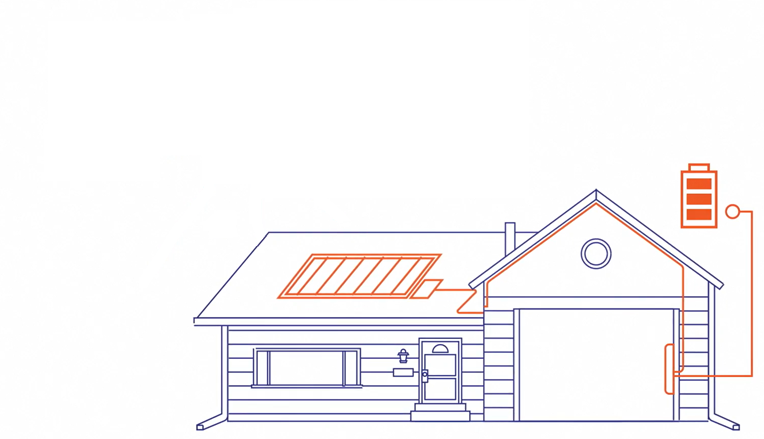 9
Incentive Reservations & Estimates
Website Walkthrough
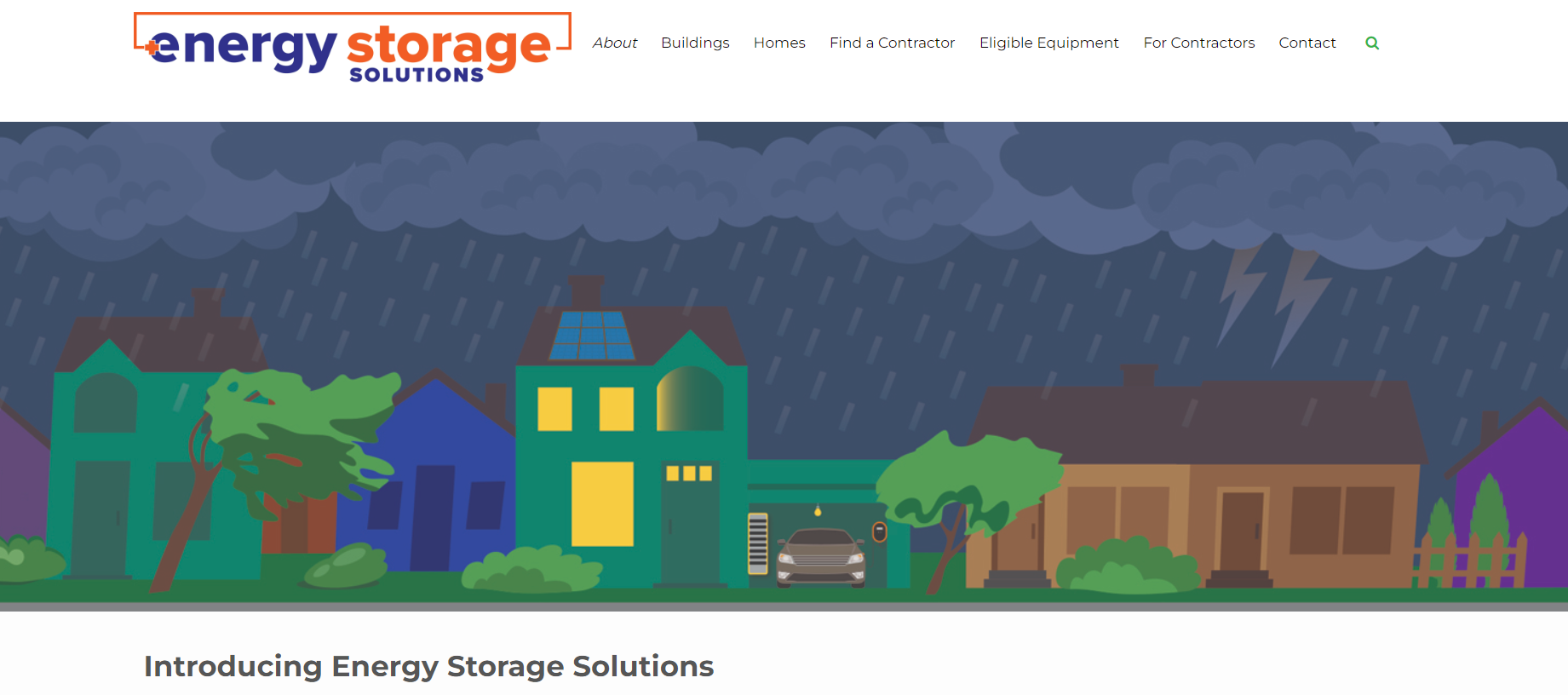 Incentive Calculator
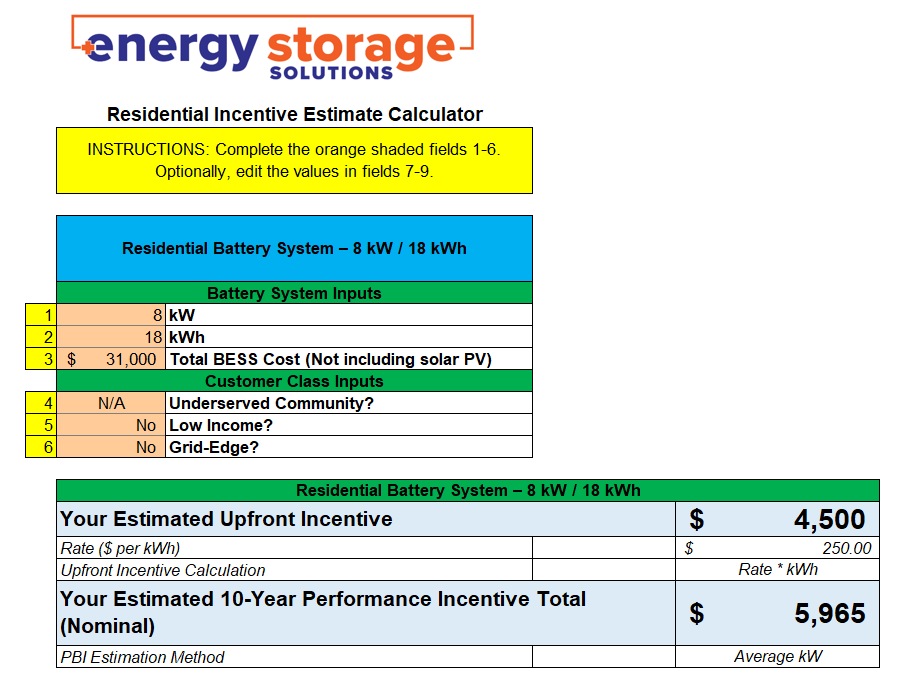 12
Salesforce Demo
Energy Storage Solutions Contractor Portal
13
Energy Storage Solutions Cobranding
Use the Energy Storage Solutions logos in your marketing materials!
Visit www.energystoragect.com/cobranding-terms-and-conditions-form to request access
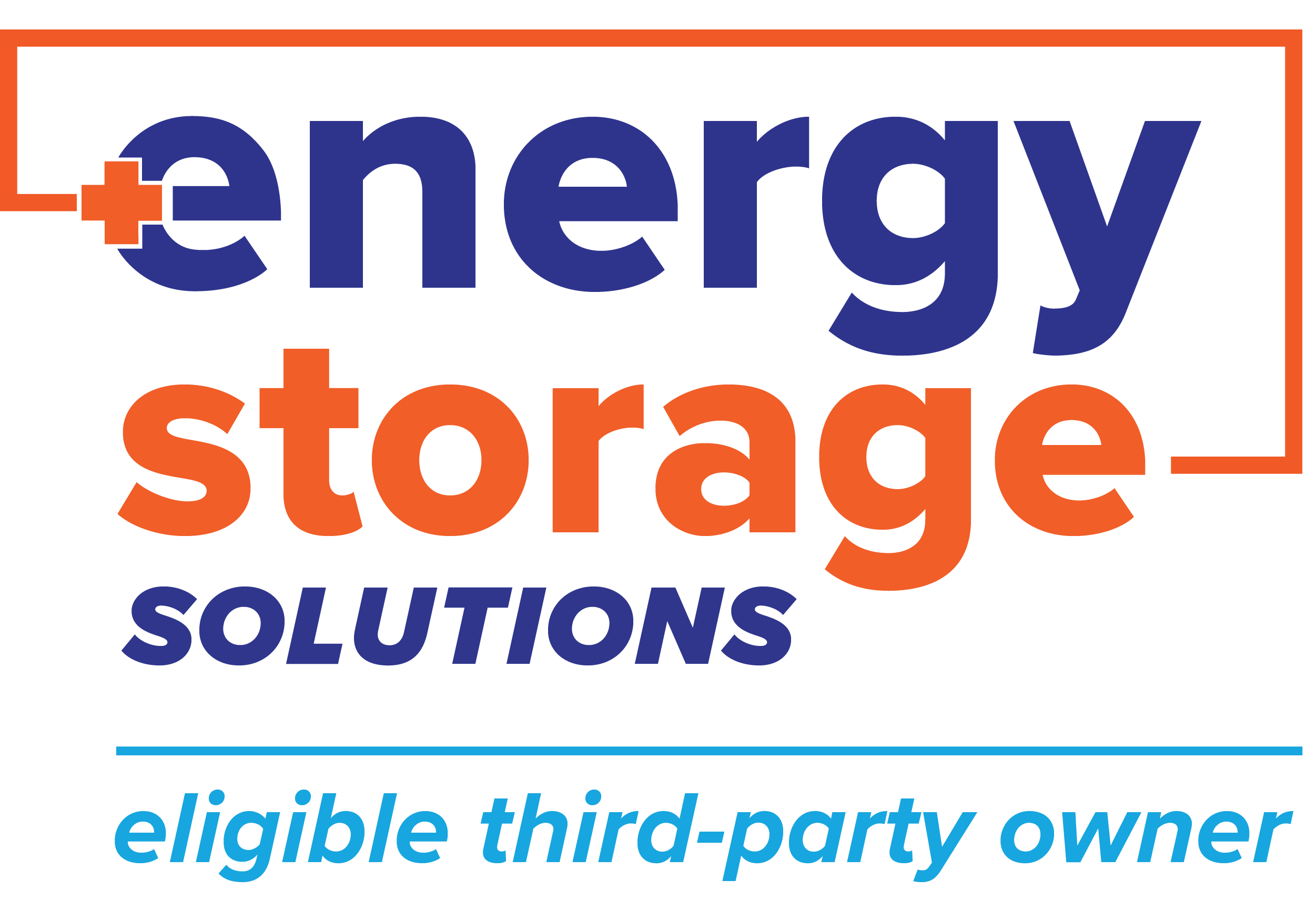 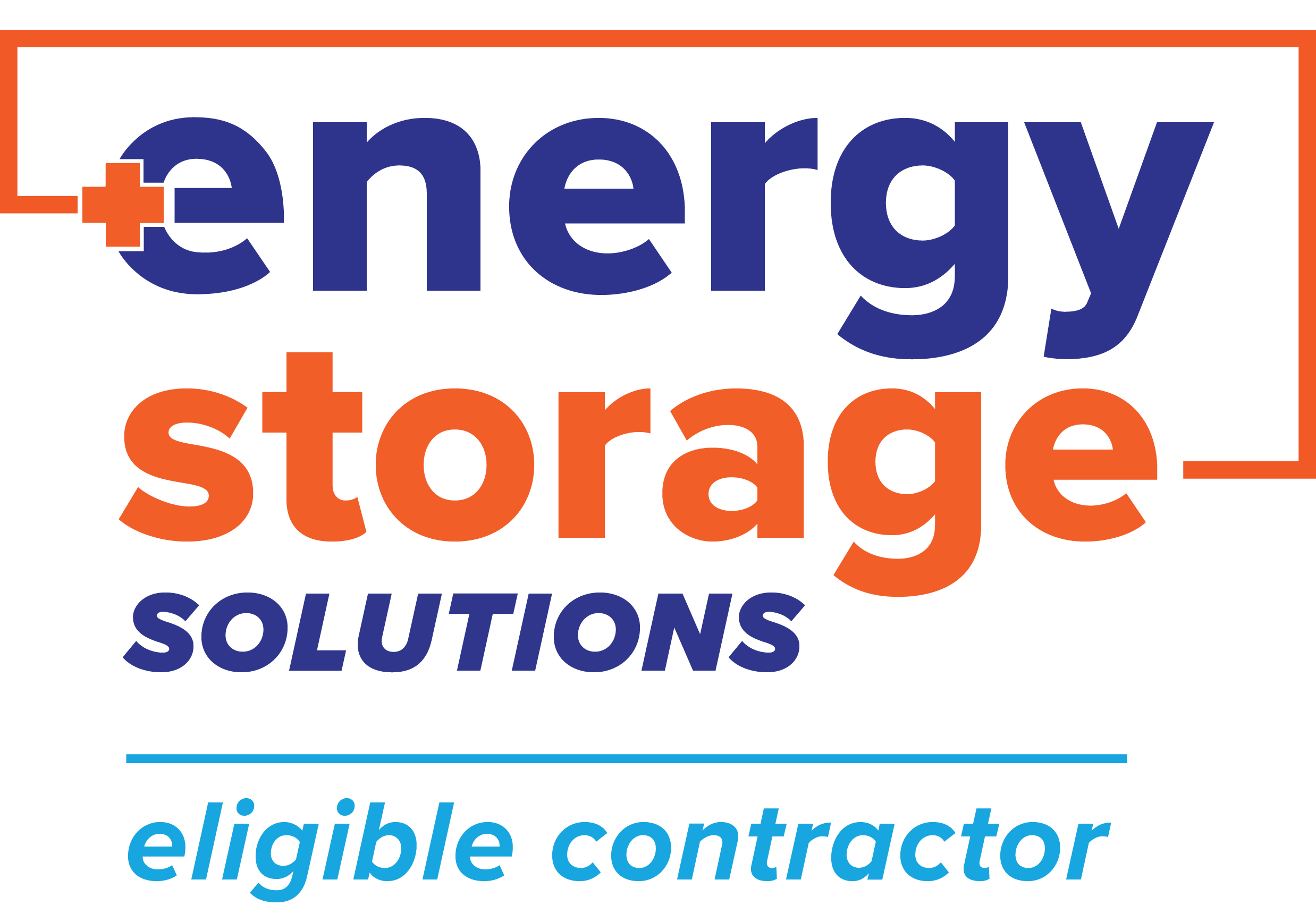 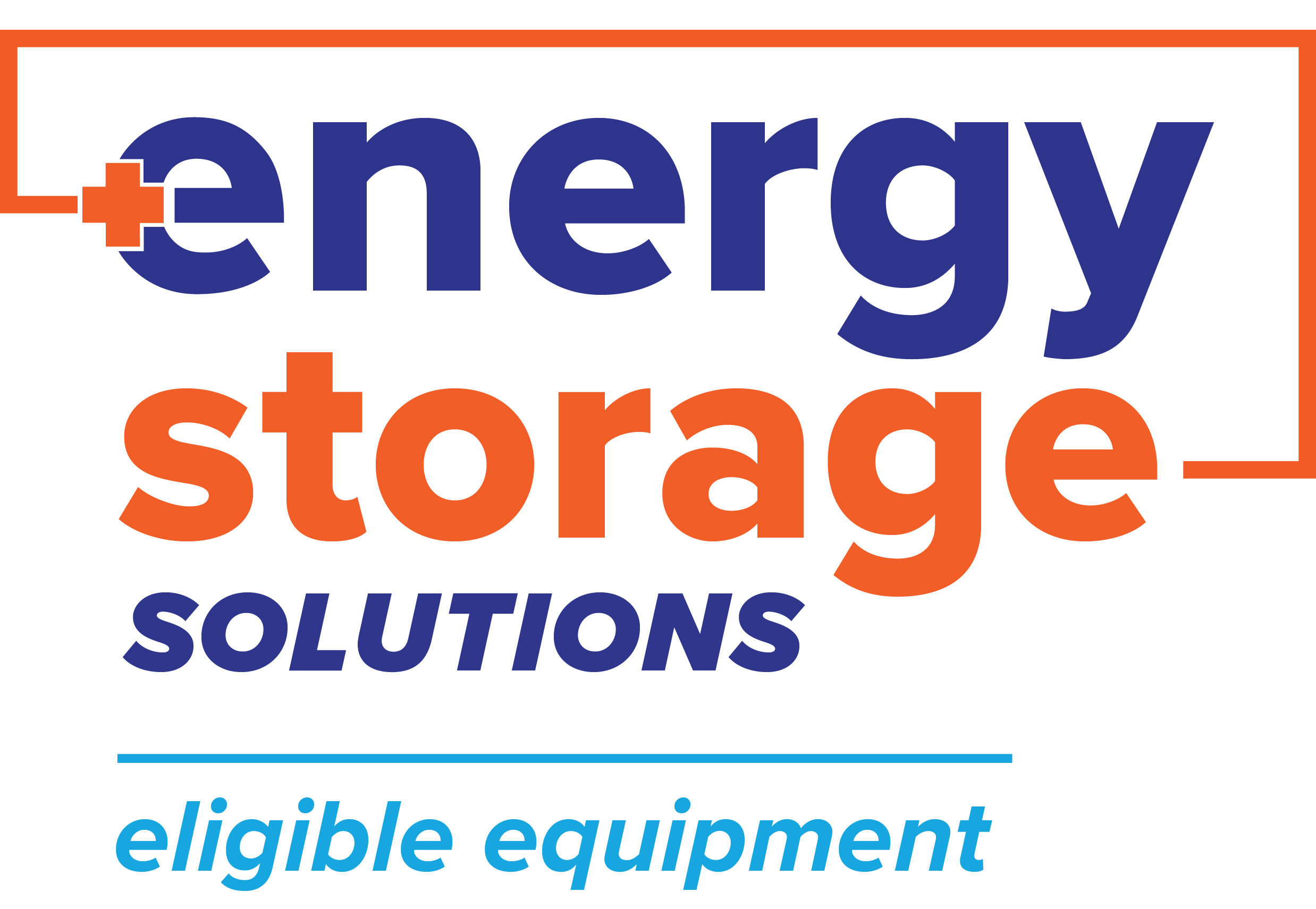 Questions?
Appendix
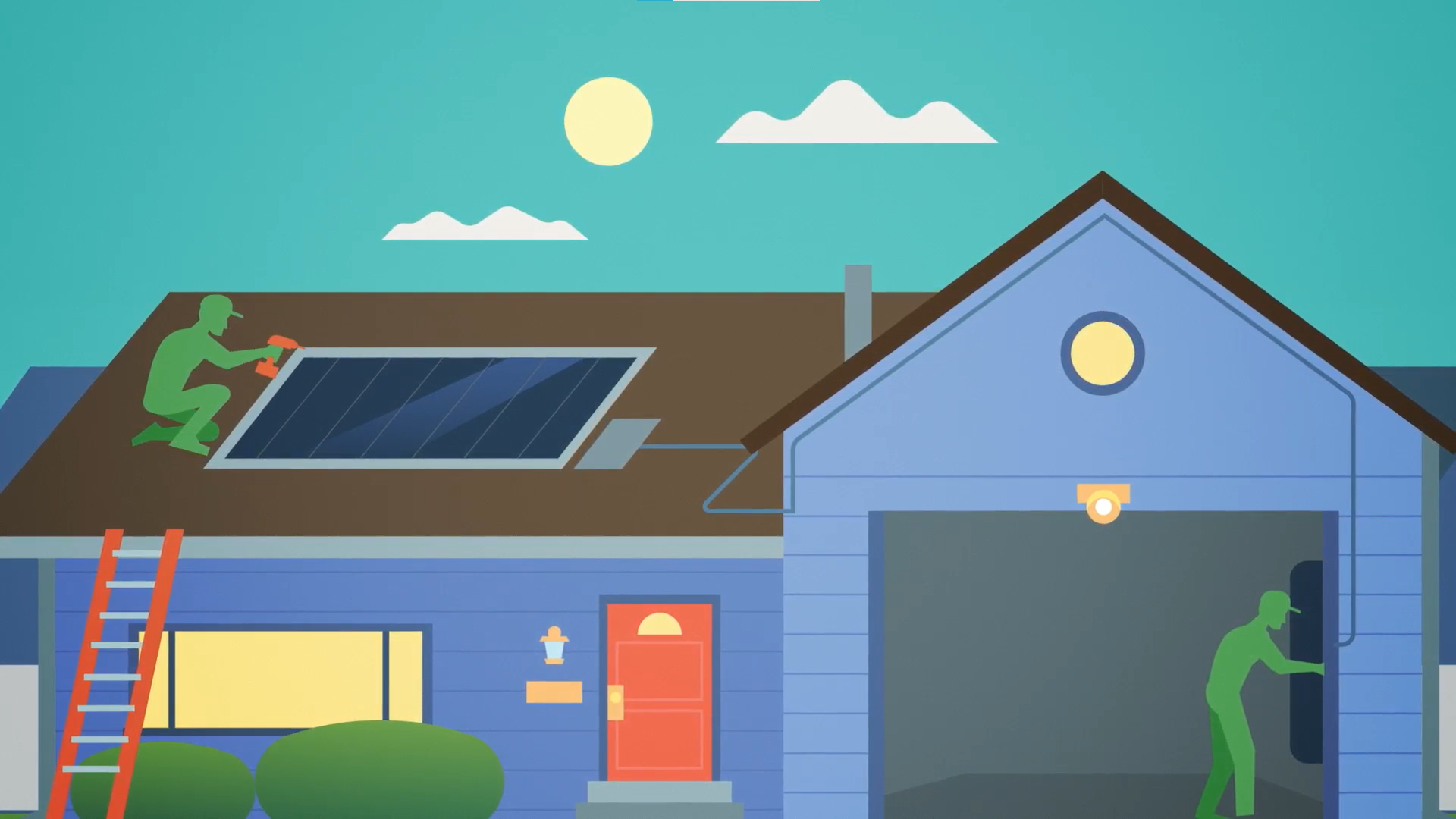 Battery Configurations
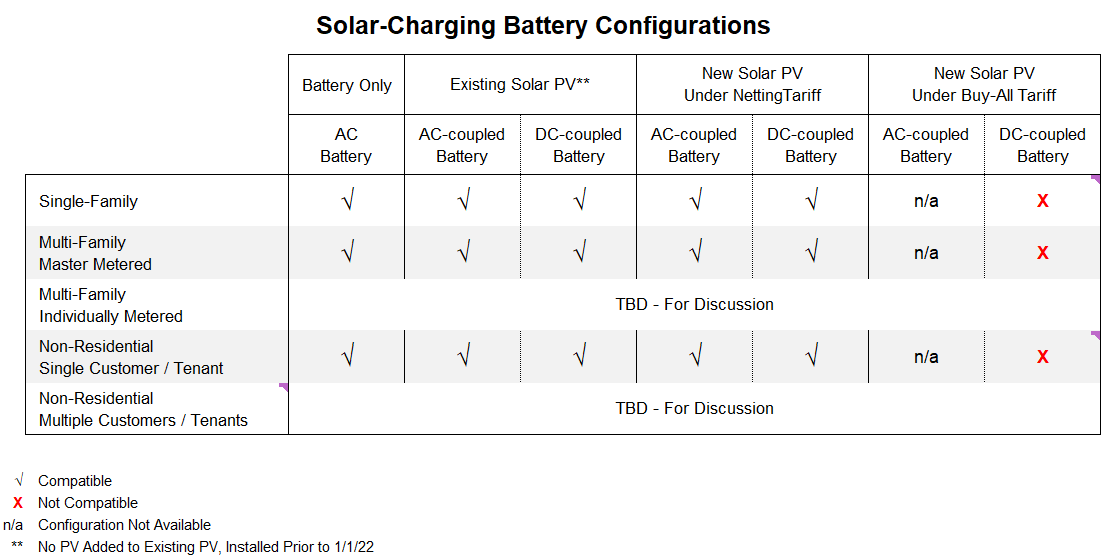 18
Application Approval Process Flow (without Salesforce stage names)
Integration with DERMS
Technology
Pre-Approval
Program Admin Review
New Technology Application        (OEM Completes)
Check Eligible Battery List
Program Admins
ELIGIBILITY
Contractor
Not on the list
Inspector
Battery Vendor
Host Customer
On the list
Battery Installed & Energized
Reservation of Funds Letter
CGB Application Review
Eligible Contractor Submits Project Application
Approval
APPLICATION
Rejection
Letter of Rejection
Eligible Contractor Submits Completion Application
Project moves into Inspection
CGB Completion Review
Approval
Rejection
COMPLETION
Letter of Rejection
Program Participation
Upfront Incentive Payment to Contractor
Confirmation of Funds Letter
Inspector completes Inspection
Battery Verification in DERMS
Project Inspection
INSPECTION & VERIFICATION
Approval
Rejection
Inspection Corrections
Process Flow
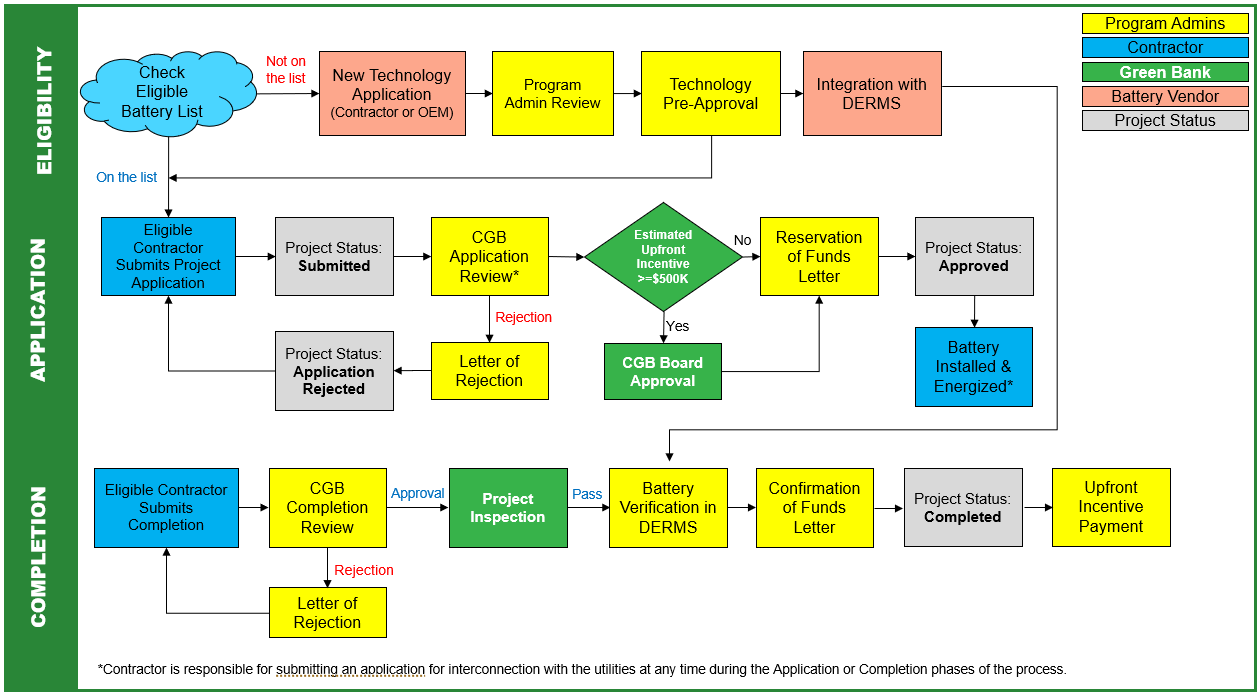 20
Application Approval Process Flow
Integration with DERMS
Technology
Pre-Approval
Program Admin Review
New Technology Application        (OEM Completes)
Check Eligible Battery List
Program Admins
ELIGIBILITY
Contractor
Not on the list
Inspector
Battery Vendor
Host Customer
On the list
Battery Installed & Energized
Reservation of Funds Letter
CGB Application Review
Eligible Contractor Submits Project Application
Approval
APPLICATION
Rejection
Letter of Rejection
Eligible Contractor Submits Completion Application
Project moves into Inspection
CGB Completion Review
Approval
Rejection
COMPLETION
Letter of Rejection
Program Participation
Upfront Incentive Payment to Contractor
Confirmation of Funds Letter
Inspector completes Inspection
Battery Verification in DERMS
Project Inspection
INSPECTION & VERIFICATION
Approval
Rejection
Inspection Corrections
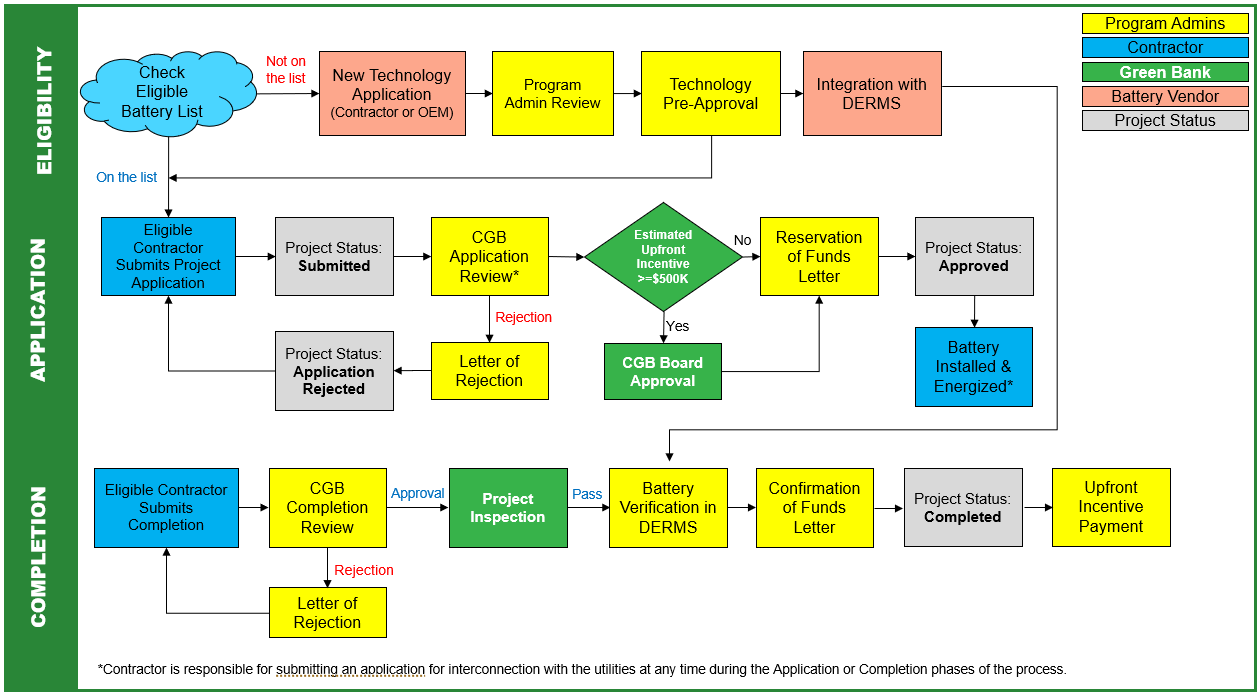 22